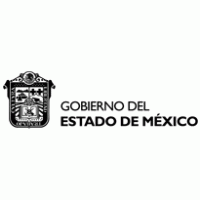 Secretaría de la Contraloría

GOBIERNO DEL ESTADO DE MÉXICO
AUDITORIA 811 
PARTICIPACIONES A ENTIDADES FEDERATIVAS
22 DE AGOSTO DEL 2022
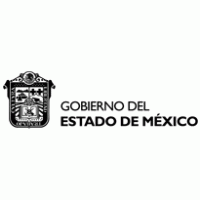 Secretaría de la Contraloría

GOBIERNO DEL ESTADO DE MÉXICO
La Auditoria Superior de la Federación el 28 de marzo del 2022 aperturó la auditoría número 811 con título “Participaciones Federales a Entidades Federativas” Cuenta Pública 2021

En el mes de abril se realizaron dos solicitudes de información por parte de la  Secretaría de Finanzas a los 125 municipios, requiriéndoles que comprobaran el Fondo Estatal de Fortalecimiento Municipal (FEFOM) y Participaciones Estatales, Federales e ISR (Ramo 28).

En la primera semana de julio del presente año, se solicitó a los 125 municipios, por parte de la Secretaría de Finanzas, adicionar el programa Fondo de Estabilización de los Ingresos de las Entidades Federativas (FEIEF) a la información que debía ser remitida a la Secretaria de la Contraloría (Dirección General de Control y Evaluación “B” (FEFOM, Ramo 28).
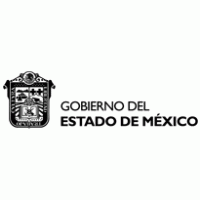 Secretaría de la Contraloría

GOBIERNO DEL ESTADO DE MÉXICO
De estas fuentes de financiamiento, se tienen que integrar 8 anexos, para la presentación de la información del gasto,  los cuales son:
ANEXOS
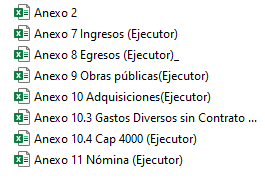 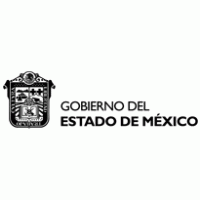 Secretaría de la Contraloría

GOBIERNO DEL ESTADO DE MÉXICO
PARTICULARIDADES
Estos anexos deberán presentarse mediante oficio en un CD, certificado en Excel y PDF, una vez que los anexos 8,9, 10, 10.3, 10.4 y 11, fueron integrados al SICAF, en su caso, junto con el 2 y 7 que no se integran al sistema.
Para la elaboración de los anexos se deberá Atender las siguientes particularidades:
El capítulo 1000 = Anexo 11

La suma de los capítulos 2000, 3000 y 5000 = a la suma del monto pagado de los anexos 10, 10.1, 10.2 y 10.3.
El Capitulo 4000 anexo 10.4.
 El Capítulo 6000 = anexo 9, 9.1 y 9.2
ANEXO 8 
Se compone de 9 pestañas.

Concentrado de capítulos (Egresos) y pestaña con el detalle de pólizas por capitulo
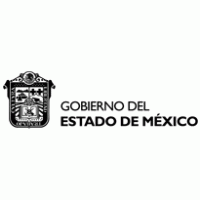 Secretaría de la Contraloría

GOBIERNO DEL ESTADO DE MÉXICO
PARTICULARIDADES
Anexos 9 y 10

Se componen de tres pestañas 

La pestaña 9, y 10, corresponde a la información del expedienté unitario de obra (una sola fila por contrato, sin combinar celdas)

La pestaña 9.1, y 10.1, se repite el contrato cuantas empresas se realizó el estudio de mercado y participaron en los diferentes procesos de adjudicación de adquisiciones u obra pública (sin combinar celdas)

La pestaña 9.2, y 10.2, se repite el contrato de acuerdo al número de pagos realizados, (incluir pólizas de retenciones) no se pueden repetir pólizas. (en el 9.2 las pólizas registradas deben ser el mismo número de pólizas registradas en el Anexo 8, pestaña detalle de pólizas por capítulo 6000) y (en el 10.2 más las del 10.3, las pólizas registradas deben ser el mismo número, de pólizas registradas en el Anexo 8, en las pestañas detalle de pólizas por capítulo 2000, detalle de pólizas por capítulo 3000 y detalle de pólizas por capítulo 5000).

La suma del monto pagado de la pestaña 9 debe ser igual a la de la pestaña 9.2
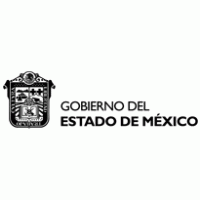 Secretaría de la Contraloría

GOBIERNO DEL ESTADO DE MÉXICO
PARTICULARIDADES
Anexo 11

Se componen de doce pestañas:

Nomina ordinaria
Nomina honorarios
Estados de cuenta
Percepciones y deducciones
Pólizas de egresos
Transferencias canceladas
Reintegros 
Bajas
Licencias
Catálogos
Tabulador 
Plantilla
Secretaría de la Contraloría

GOBIERNO DEL ESTADO DE MÉXICO
Por su atención … GRACIAS